Ympäristöministeriön asetus rakennusten kosteusteknisestä toimivuudesta
”Kosteusvaurioiden aiheuttamat haitat ovat kansantalouden ja ihmisten terveyden kannalta merkittäviä. Jatkossa rakentamisen kosteudenhallintaa pystytään valvomaan paremmin”
Kimmo Tiilikainen, asunto-, energia- ja ympäristöministeri
Sisältö
Mitkä asiat muuttuvat?
Sisältö
Mitkä asiat muuttuvat?
Miten asiat muuttuvat käytännössä?
Sisältö
Mitkä asiat muuttuvat?
Miten asiat muuttuvat käytännössä?
Yleinen vaikutus osapuoliin
Mitkä asiat muuttuvat?
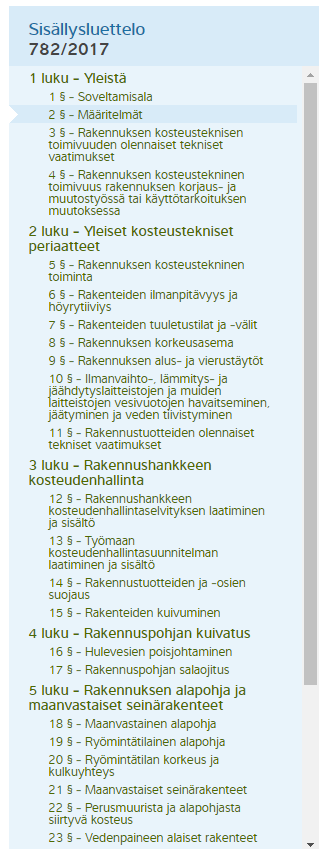 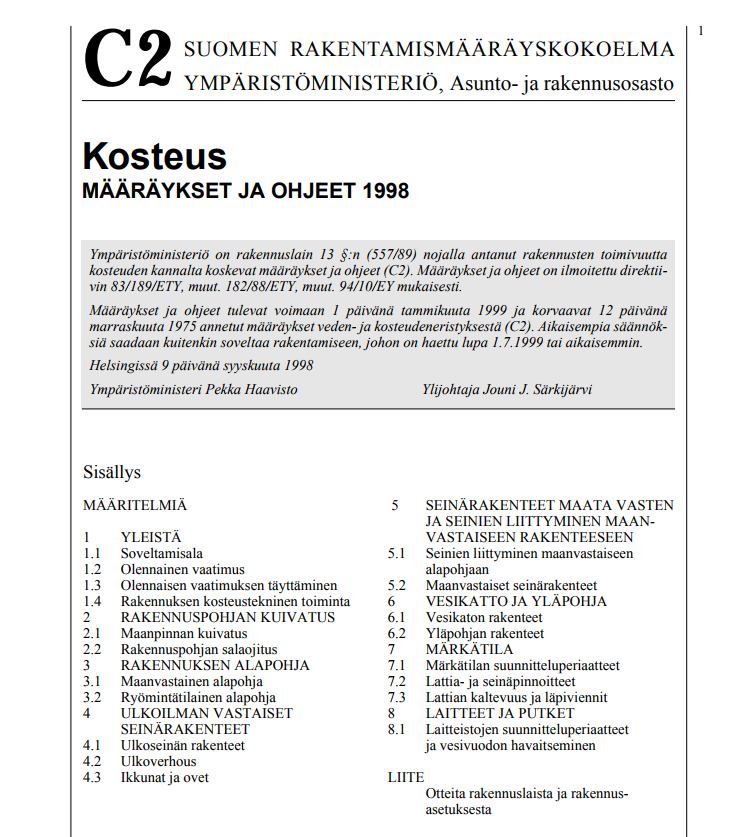 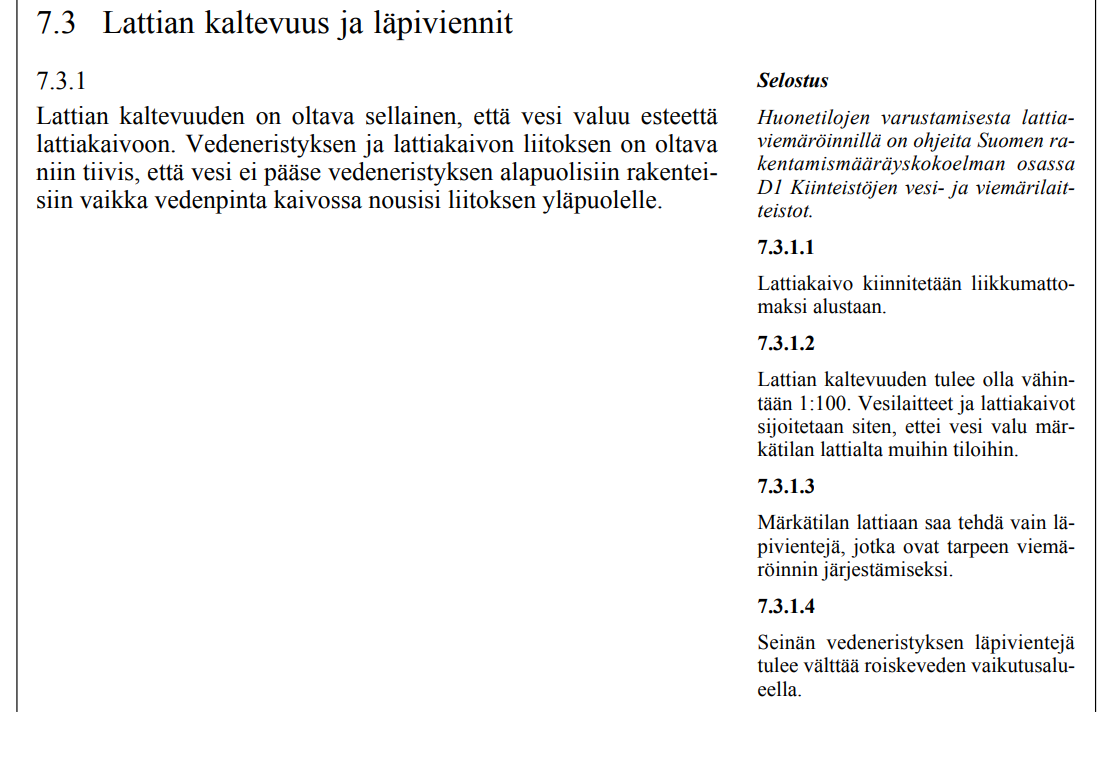 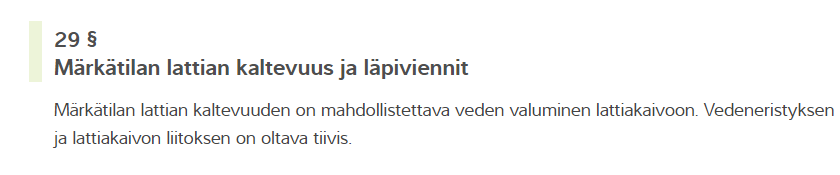 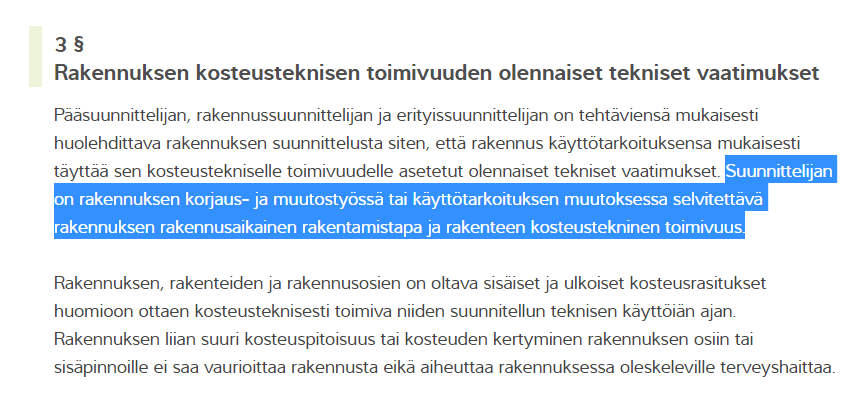 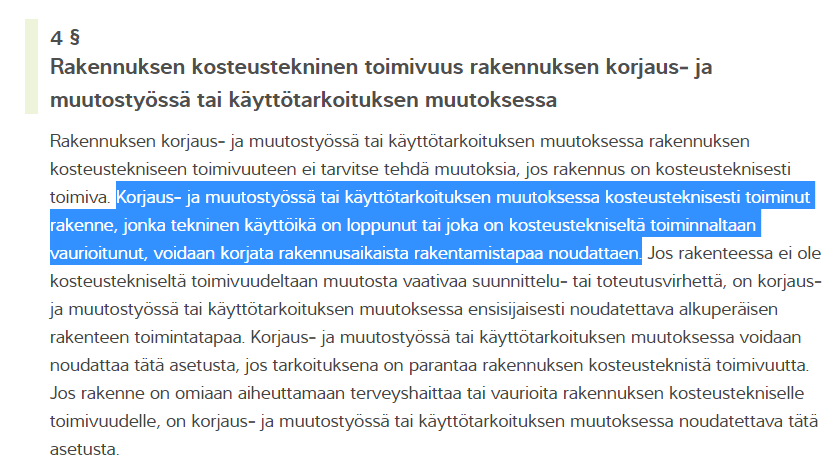 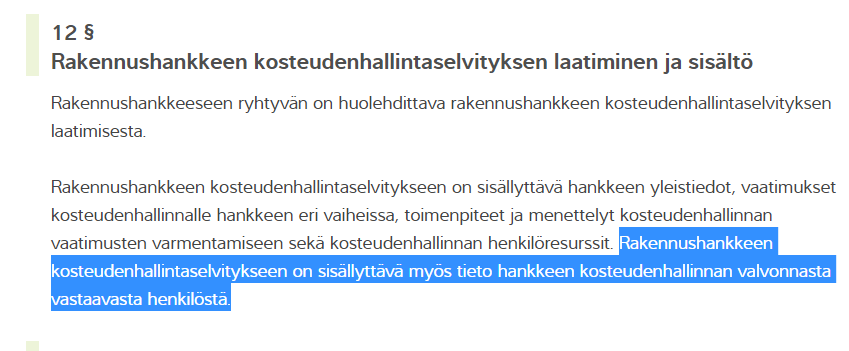 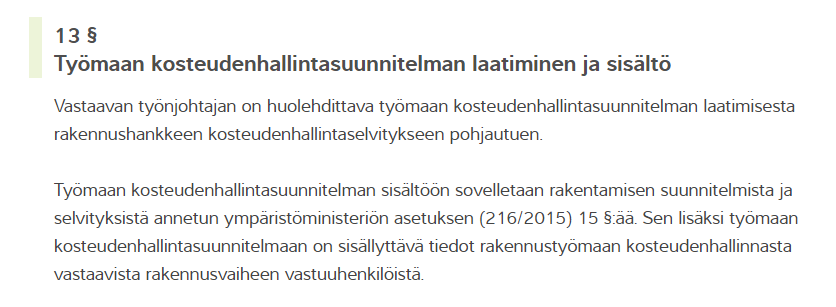 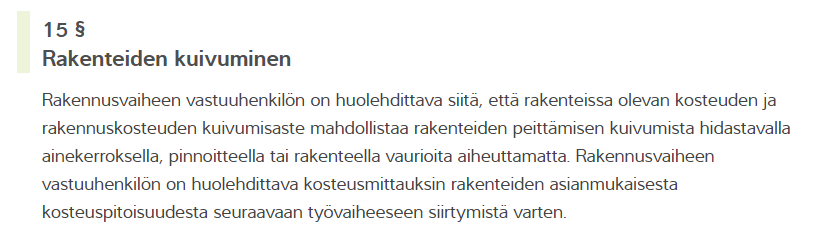 Vaikutus hankkeiden osapuoliin
Lisätietoa
RakMK lakkasi olemasta 1.1.2018 
• Perustuu Maankäyttö‐ ja rakennuslain (MRL) säädösvaltuuksiin
 • Määräykset annetaan pykälämuotoon kirjoitettuina asetuksina ja niitä  täydentävät perustelumuistiot
 • Asetusten sisältö aiempaa suppeampaa ja yleisempää 
• Pääosin tekniset vaatimukset kirjoitetaan YM:n ohjeisiin, jotka eivät ole  juridisesti sitovia – kuvaavat hyvää rakentamistapaa ‐ Ei kaikille asetuksille
 • Asetuksia sovelletaan korjaus‐ ja muutostöihin vain kun siitä on erikseen  pykälässä mainittu 
 • Ohjeissa voidaan viitata mm. RIL:n ohjeisiin, RT‐kortteihin ja standardeihin 
•Ohjeita voi tehdä kuka tahansa taho
Kosteudenhallintakoordinaattori
Rakennushankkeeseen ryhtyvä nimeää jo hankesuunnitteluvaiheessa erityisen kosteudenhallinnan asiantuntijan, joka ohjaa ja valvoo onnistunutta kosteudenhallintaa ja rakennuksen terveellisyyttä rakennushankkeen kaikissa vaiheissa (kosteudenhallintakoordinaattori). Koordinaattori on syytä palkata suunnittelu- ja työmaaorganisaation ulkopuolelta
Kosteudenhallintaselvitys
Rakennushankkeeseen ryhtyvän yhdessä nimeämässä kosteudenhallintakoordinaattorin kanssa laati jo rakennushankkeen suunnittelun alkuvaiheissa suunnitelman kosteudenhallinnan laadun varmistamisesta rakennushankkeen kaikissa vaiheissa (kosteudenhallintaselvitys). Kosteudenhallintaselvityksen sisällöksi riittää Kuivaketju10 -toimintamallin käyttöönottamisesta ja hankkeeseen asetettavasta kosteudenhallintakoordinaattorista.
Kosteudenhallintasuunnitelma
Koostuu:
· kosteusriskien kartoittamisesta
· rakenteiden kuivumisaika-arvioista
· työmaaolosuhteiden hallinnan suunnittelusta
· kosteusmittaussuunnitelmasta
· organisoinnin, seurannan ja valvonnan järjestämisestä
Lähteet:
Katja Outisen esitys muuttuvista kosteusmääräyksistä, rakennusvalvontapäivät. 
Ympäristöministeriön asetusrakennusten kosteusteknisestä toimivuudesta.
Suomen rakentamismääräyskokoelma ympäristöministeriö, asunto- ja rakennusosasto. 
http://www.ym.fi/fi-FI/Maankaytto_ja_rakentaminen/Lainsaadanto_ja_ohjeet/Rakentamismaarayskokoelma/Terveellisyys
Lähteet:
Asiamies Jani Kemppainen Rakennusteollisuus RT ry
TOPTEN –rakennusvalvonnat
Oulun rakennusvalvontavirasto
Linkkejä
https://www.pksrava.fi/doc/tulkintakortit/MRL-117c01A.pdf
https://www.youtube.com/watch?v=1ueWaz8rmMM